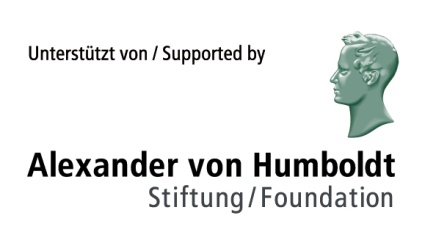 The Frame “Conception and Birth” in the Film Gattaca: Connecting Frame Semantics with Multimodal Discourse Analysis
Martin SiefkesTechnical University of Chemnitz
Overview
Frames in discourse
Filmic discourse and multimodal analysis
Example from the film Gattaca (1997)
Future research directions
What are semantic frames?
Background knowledge in texts
Two traditions: Artificial intelligence research and Frame semantics (Minsky 1975, Schank/Abelson 1977).
Linguistics: development of case grammar (Charles J. Fillmore; Ziem 2012)
Verb arguments have semantic roles (e.g. Agent, Object, Goal, Location, etc.)
Computer linguistics: Knowledge representation: ontologies; FrameNet; Semantic web
Semantic frames in film
All semiotic artefacts are structured by frames
Frames can be used to describe background knowledge in a general format
Intermodal relations can be established through frames
Social / cultural change and textual depictions
Frames describe the conceptualisation of a domain of a society
Changing understanding of cultural domains can be understood as frame change
Frame theory can be applied in film analysis: e.g. by comparing films from different times or cultures
In Gattaca, changing conceptualisations are part of the subject matter of the film
Example
Gattaca (1997, dir.: Andrew Niccols)
9:00 – 10:35

Describes a future “not too distant” from 1997 in which eugenics, and discrimination based on gene tests, are widespread
Refers to highly charged discourses of the time
Frame Conception & Birth(1997)real
Actors: mother, father, child, doctor, …
Events: love-making, conception, pregnancy, birth, health checks for the baby, …
Script: <love-making ⇒ conception ⇒ pregnancy ⇒  birth ⇒ health checks>
Locations: private home, hospital, …
Artefacts: hospital bed, …
Terms & idioms: “intelligence quotient”, “A child conceived in love has a greater chance of happiness”, …
Frame Conception & Birth(future that is “not too distant” from 1997)fictional
Actors: mother, father, child, geneticist, doctor, …
Events: in-vitro fertilisation, testing of embryos, selection of suitable embryo (in consultation with the parents), conception, pregnancy, birth, genetic test, …
Locations: private home, medical practice, hospital, …
Artefacts: hospital bed, automated blood tests, genetic test set, …
Terms & idioms: “God’s child”, “faith birth”, “genetic quotient”, “borrowed ladder”, ”genoism”, …
Social norms: Discrimination is forbidden by law, but common (“No one takes the law seriously”)
Frame networks
Frames are connected: e.g. the frame Conception & Birth would be linked through the frame element Caesarean section with the frame Operation (hyperonym)
Links are possible via elements (e.g. actors, events …)
Connected frames (1997): connected frames are Love, Emotion, Family, Religion, Life, …
Connected frames (a future not too distant from 1997):
Genetic Engineering (contains methods of Birth & Conception) 
Science (contains the social domain structuring the frame)
Eugenics (describing cultural practices and goals of the frame)
Framing in film
Films (and other texts) make use of frames to draw on existing cultural understanding
Thorough world construction includes fictional conceptualisation, terminology, social norms & practices
Frame templates have to be expanded accordingly
Frame change → changes in world knowledge
Use of frames to describe fictional worlds is genre specific: frequently used in science fiction & fantasy
Intermodality
Multimodal texts use various semiotic and/or perceptual modes to create meaning
	(Bateman 2011, Wildfeuer 2012, Fricke 2013)
Semiotic modes: language (text or speech), images, sound, …
Perceptual modes (= sensory channels): visual, auditory, haptic, … 
Textual inferences are often based on information given in various modes
Intermodality: additional textual properties that are caused by relations between modes
Intermodality in Gattaca
Music & images of the conception scene refer to the frame Conception & Birth (1997)real
Verbal language [narrative commentary] refers to the frame Conception & Birth (not-too-distant future)real
Intermodal irony or Intermodal commentary
⇒ additional textual properties!
Gattaca, 10:35 – 10:58: images give examples for what is more generally described in the verbal commentary.⇒ Exemplification
Selected bibliographyon frames, multimodality, and intermodal interactions
Bateman, John (2011), “The decomposability of semiotic modes”, in: O’Halloran, Kay & Bradley Smith (eds.) (2011), Multimodal Studies. Exploring Issues and Domains. London: Routledge, 17-38.
Bateman, John (2014), Text and Image. A Critical Introduction to the Visual-Verbal Divide. New York: Routledge.
Bateman, John & Schmidt, Karl-Heinrich (2011), Multimodal Film Analysis. How Films Mean. London: Routledge.
Calvert, Gemma, Spence, Charles & Stein, Barry (2004), The Handbook of Multisensory Processes. Cambridge MA: MIT.
Elleström, Lars (ed.) (2011), Media Borders, Multimodality and Intermediality. London: Palgrave Macmillan.
Fillmore, Charles (1982), “Frame semantics”, in: Linguistics in the Morning Calm. Papers presented at the Seoul International Conference on Linguistics. Seoul: Hanshin, 111-137.
Fricke, Ellen (2006), “Intermedialität, Stil und Mental Spaces: Das Visuelle als Dimension musikalischen Komponierens in Georg Nussbaumers Installationsoper ‘orpheusarchipel’”. Kodikas/Code 29(1-3), 137-155.
Fricke, Ellen (2013), “Towards a unified grammar of gesture and speech: A multimodal approach”, in: Cornelia Müller et al. (eds.), Body – Language – Communication. An International Handbook on Multimodality in Human Interaction. Berlin: de Gruyter, vol. 1, 733–754.
Liu, Yu & O’Halloran, Kay (2009), “Intersemiotic texture: Analyzing cohesive devices between language and images”. Social Semiotics 19(4), 367-388.
Marsh, Emily E. & White, Marilyn D. (2003), “A taxonomy of relationships between images and text”, Journal of Documentation 59(6), 647–672.
Martinec, Radan & Salway, Andrew (2005), “A system for image-text relations in new (and old) media”, Visual Communication 4(3), 339–374.
Minsky, Marvin (1975), “A Framework for Representing Knowledge”, in: Patrick H. Winston (ed.), The Psychology of Computer Vision. New York: McGraw-Hill.
Oviatt, Sharon L. (1999), “Ten myths of multimodal interaction”. Communications of the ACM 42,11: 74-81.
Schank, Roger C. & Abelson, Robert P. (1977), Scripts, Plans, Goals, and Understanding. An Inquiry into Human Knowledge Structures. Hillsdale, NJ: Erlbaum.
Siefkes, Martin (in print), “An Experimental Approach to Multimodality. Investigating the Interactions between Musical and Architectural Styles in Aesthetic Perception”, in: Building Bridges for Multimodal Research. Theories and Practices of Multimodal Analysis. Bern/New York: Peter Lang.
Siefkes, Martin (in review), “Frames in discourse. Connecting frame semantics and discourse analysis in an SDRT-based model”. 
Wengeler, Martin (2003), Topos und Diskurs. Begründung einer argumentationsanalytischen Methode und ihre Anwendung auf den Migrationsdiskurs (1960–1985). Tübingen: Niemeyer.
Wildfeuer, Janina (2012), “Intersemiosis in Film: Towards a New Organisation of Semiotic Resources in Multimodal Filmic Text”. Multimodal Communication 1, 3: 276-304.